DAQ Map ofElectronic Components
R. Suleiman

January 29, 2013
1
Mott DAQ
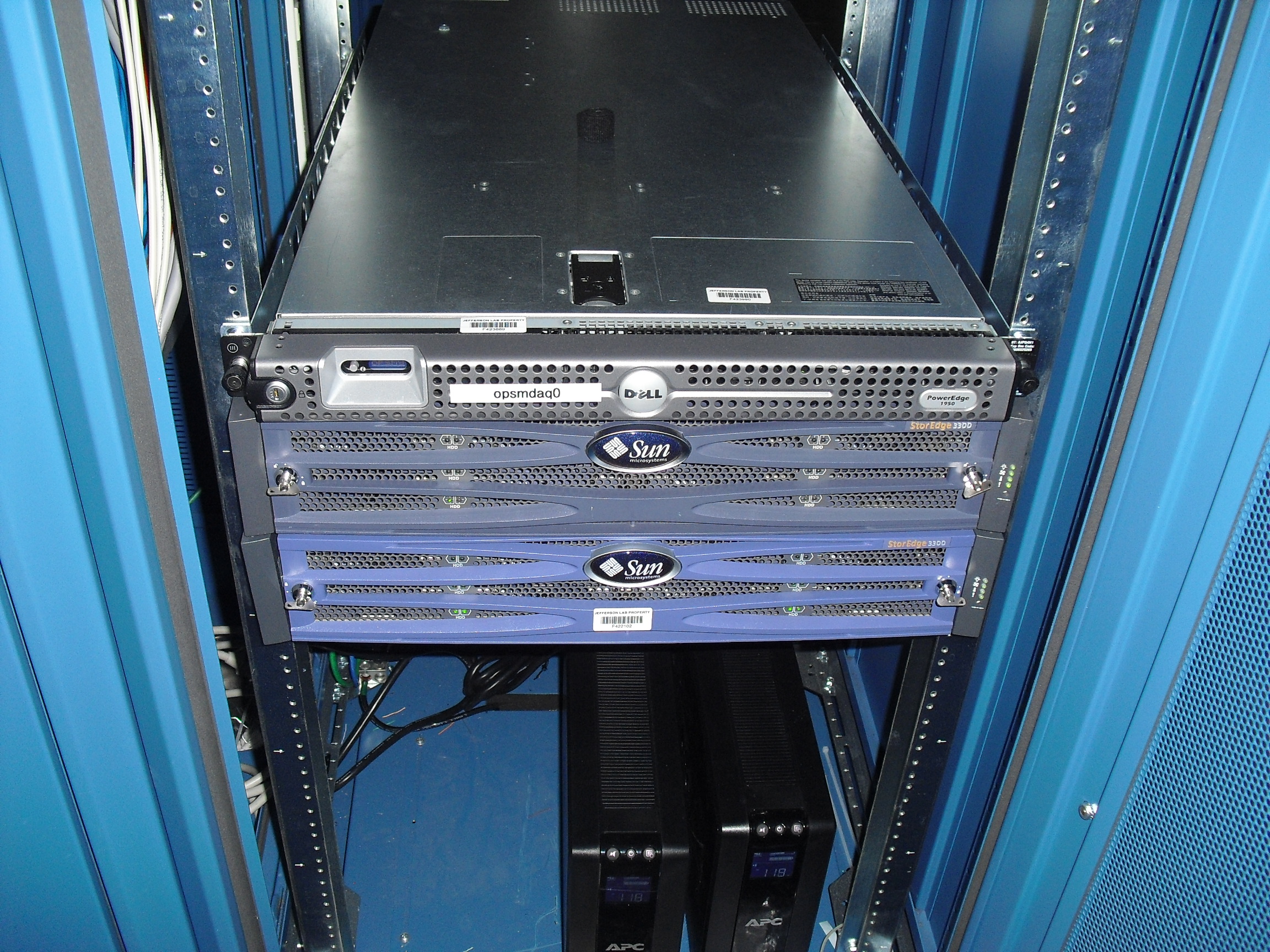 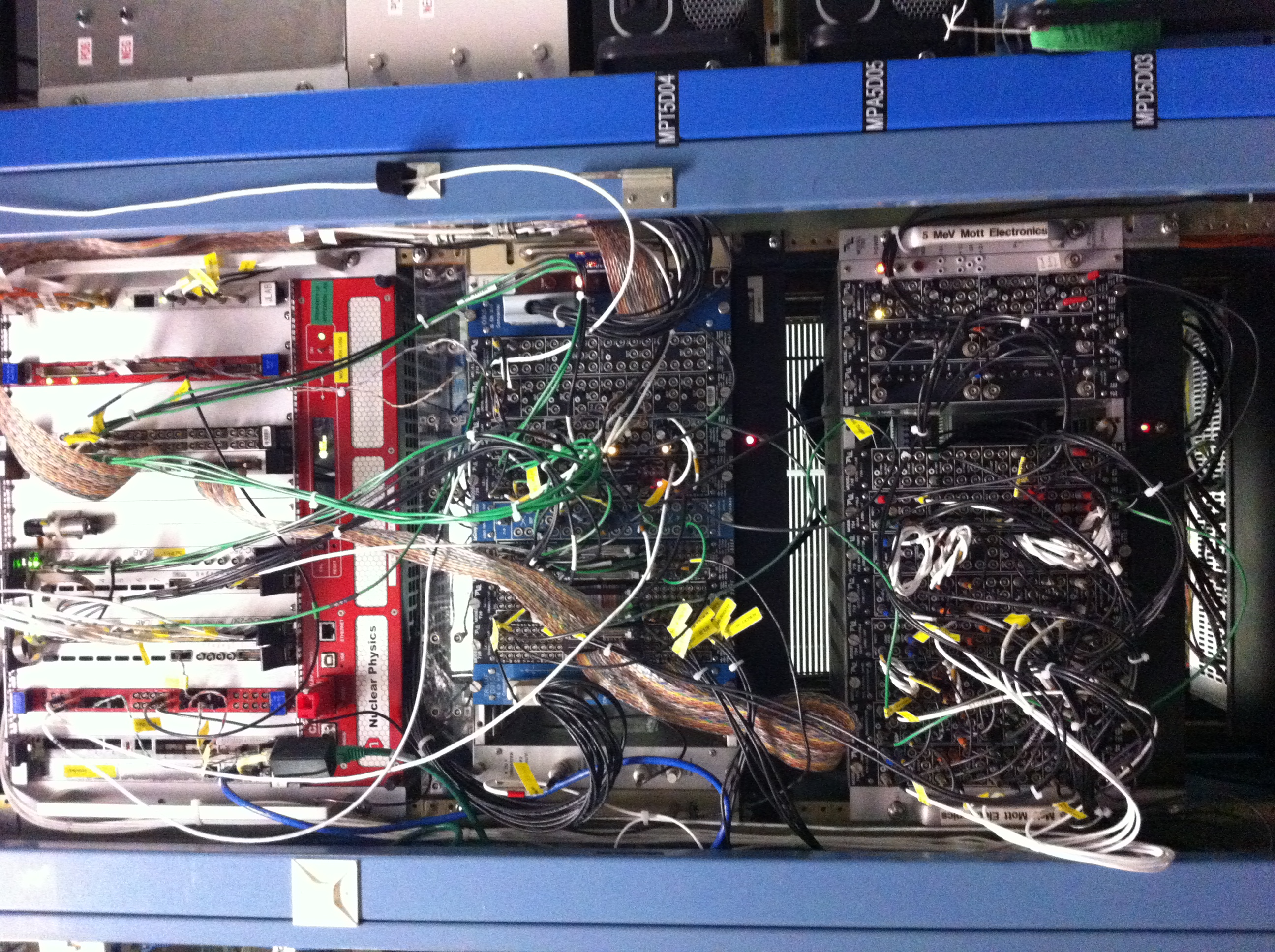 2
Mott DAQ crates
VME Crate
Mott NIM Crate 1
Mott NIM Crate 2
3
VME CRATE
Gate
1 In
1
1
17 BFM
18 Mott
 DetTr
L1A
LEMO
4
Common
LN1
L1A
ECL
4
TRG IN
TRG IN
Opsmdaq0
nT_Settle
4
Mott NIM Crate 1
5
Mott Detector Trigger Logic Diagram
Shaping Delay = 4 ns
Thresholds:
LEFT: -25 mV
RIGHT: -25 mV
UP: -30 mV
DOWN: -30 mV
FADC
S1
E Detector
FANOUT
Timing DISC
S1
Shaping Delay = 2 ns
Thresholds:
LEFT:-25 mV
RIGHT: -29 mV
UP: -27 mV
DOWN: -42 mV
S1
S1
L
R
U
Mott
DetTr
D
Timing DISC
ΔE Detector
Veto
Octal DISC
Delay Box
FANOUT
Thresholds:
LEFT: -185 mV
RIGHT: -189 mV
UP: -185 mV
DOWN: -186 mV
FADC
6
Mott NIM Crate 2
7
Mott NIM 2 – LEVEL TRANSLATOR 726
8
Mott NIM 2 – LEVEL TRANSLATOR 726
9
Mott NIM 2 – LEVEL TRANSLATOR 726
10
Mott NIM 2 – LEVEL TRANSLATOR 726
11
Mott NIM 2 – QUAD FAN IN/OUT 429A
12
CHANNEL ASSIGNMENT – CAEN V538A LEVEL TRANSLATOR
13
CHANNEL ASSIGNMENT – TRIGGER INTERFACE (TID)
14
HELICITY SIGNALS
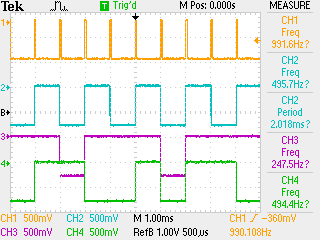 T_Settle
Pair -Sync
Pattern-Sync
Delayed Helicity
15
CHANNEL ASSIGNMENT – MOTT FADC
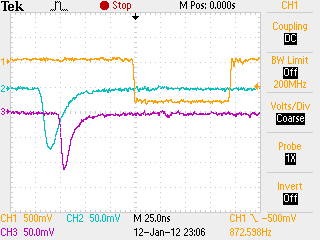 Mott Trigger
Left E
Left ∆E
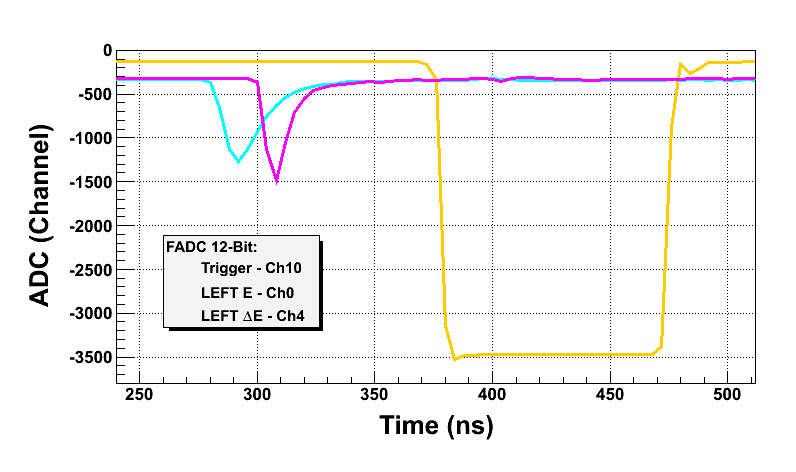 16
CONTROL CHANNEL ASSIGNMENT – GATED SCALER S1
nT_Settle  Trigger Setup:
nT_Settle Trigger is delayed by 0.4 µs
LNE is delayed by 0.2 µs
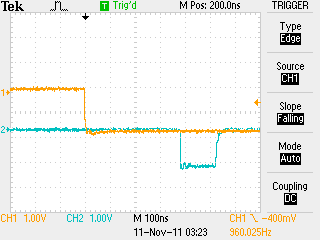 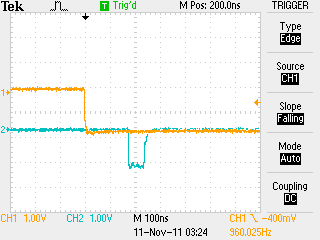 nT_Settle
nT_Settle
LNE
Delayed 
TID nT_Settle
Trigger (Scalers )
17
Beat Frequency Modulation (BFM) – Hansknecht (new) UPDATE PLEASE
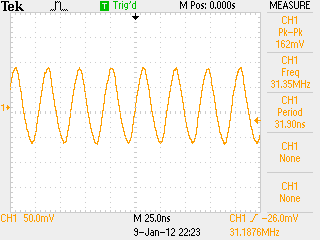 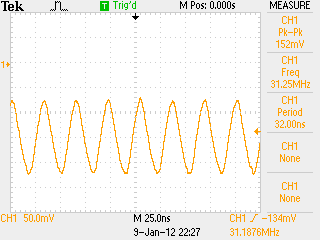 BFM after
-140 mV offset
BFM
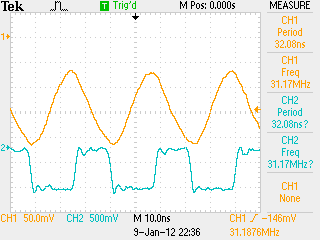 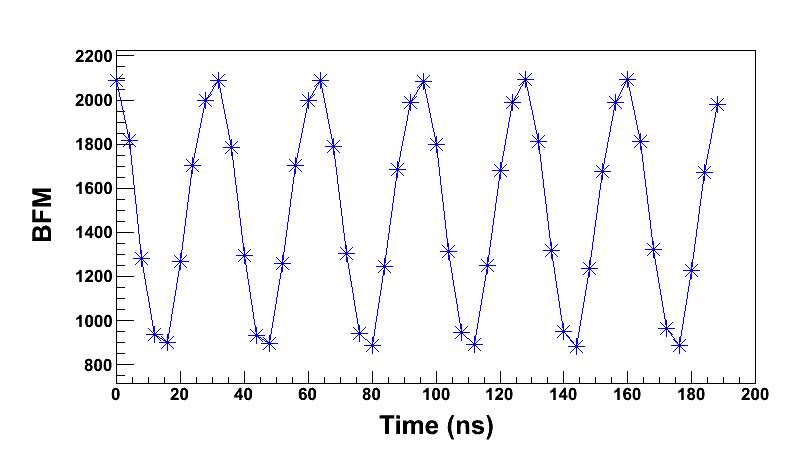 BFM after
-145 mV discrimination (TDC)
BFM in FADC
18
Beat Frequency Modulation (BFM) – Musson (old)
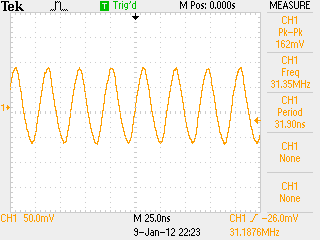 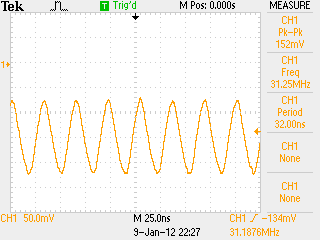 BFM after
-140 mV offset
BFM
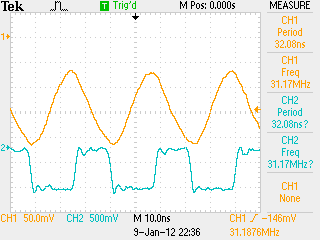 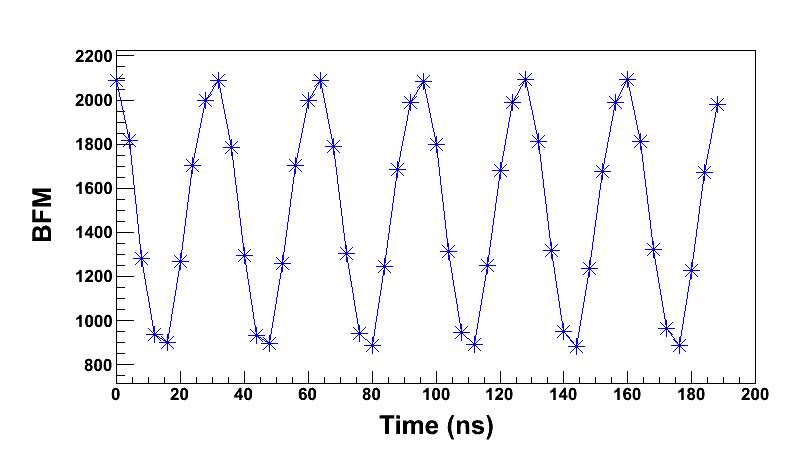 BFM after
-145 mV discrimination (TDC)
BFM in FADC
19
Data Taking Modes
20
VME Crate
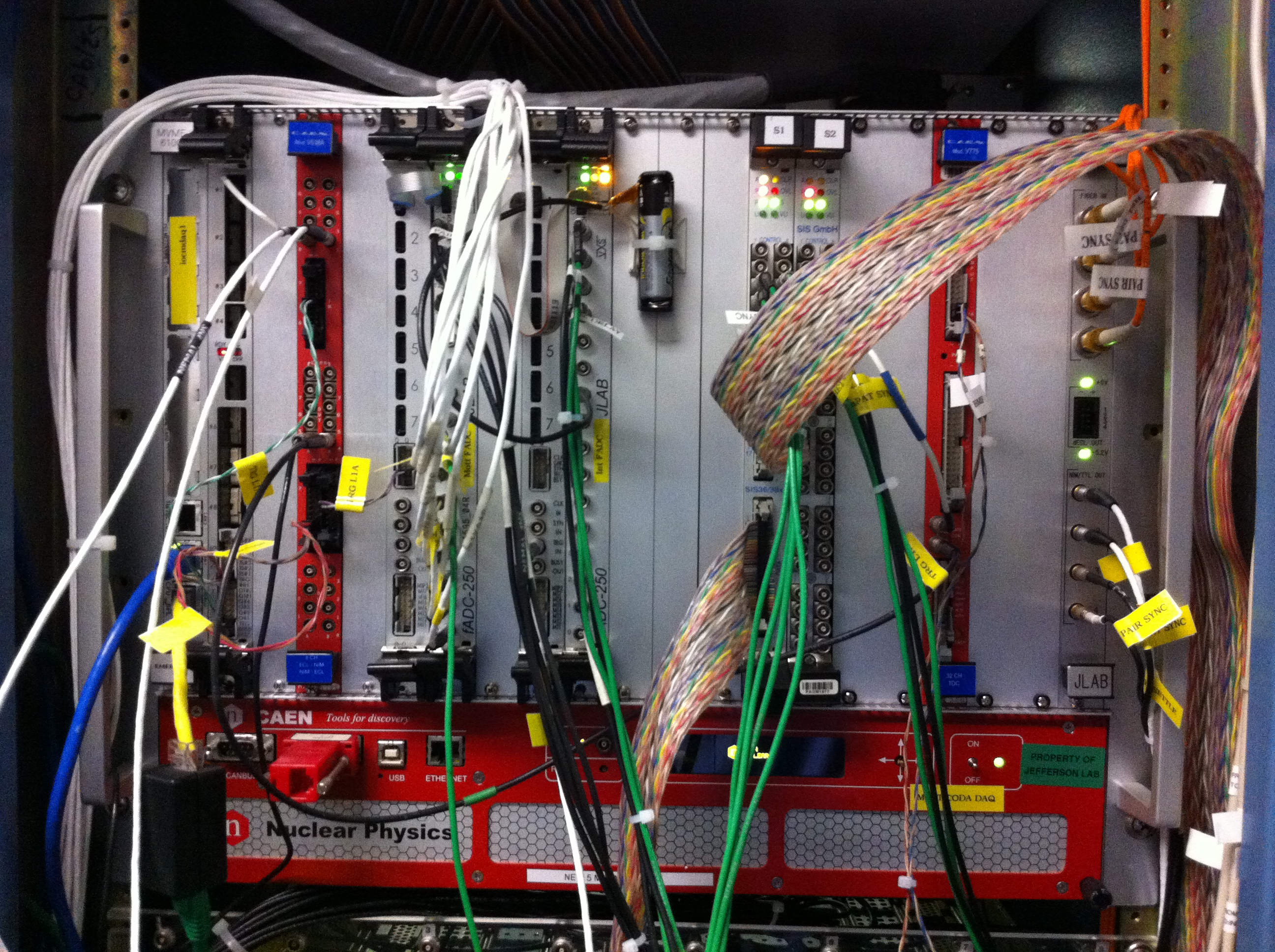 21
Mott NIM Crate 1
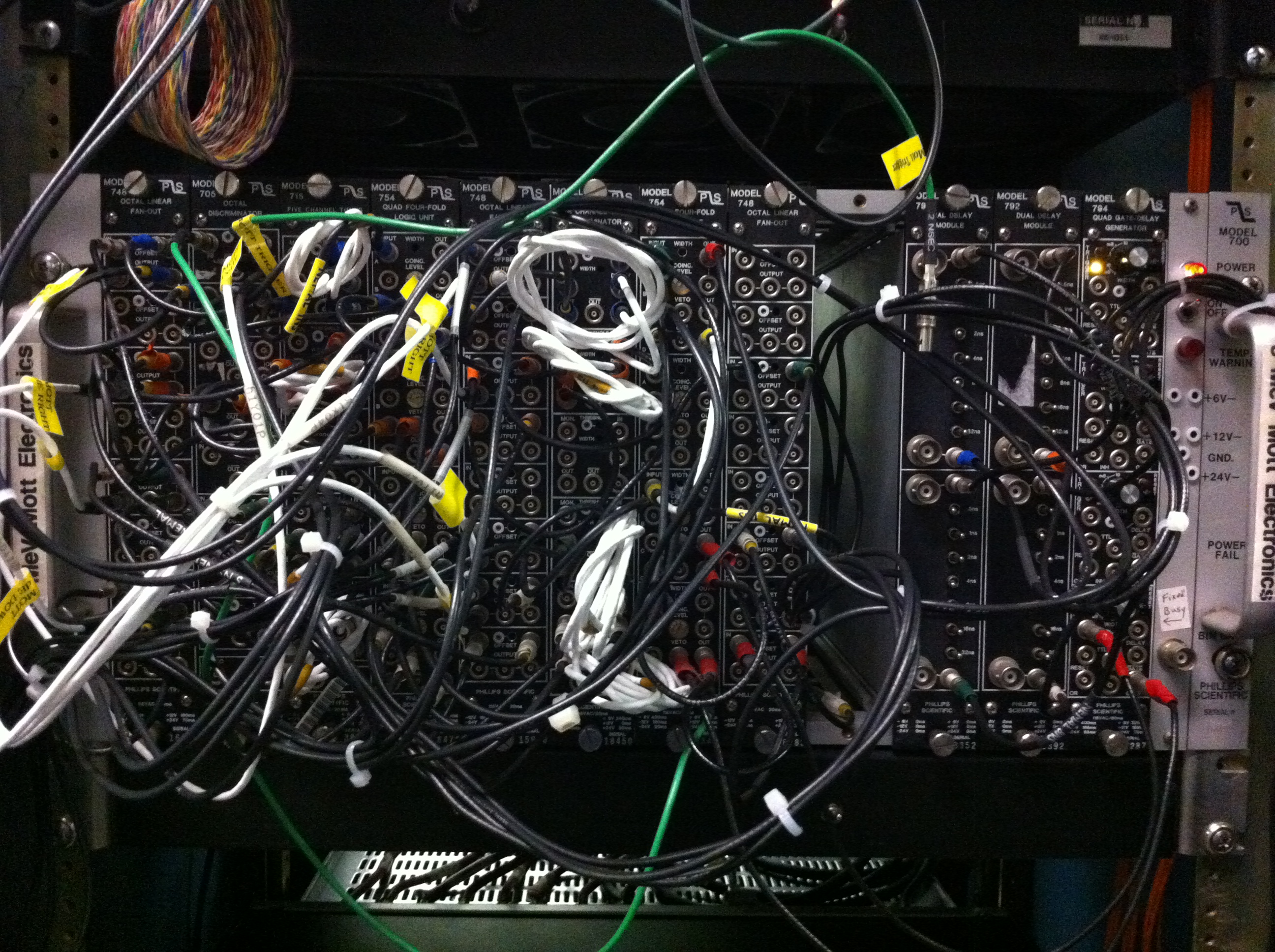 22
Mott NIM Crate 2
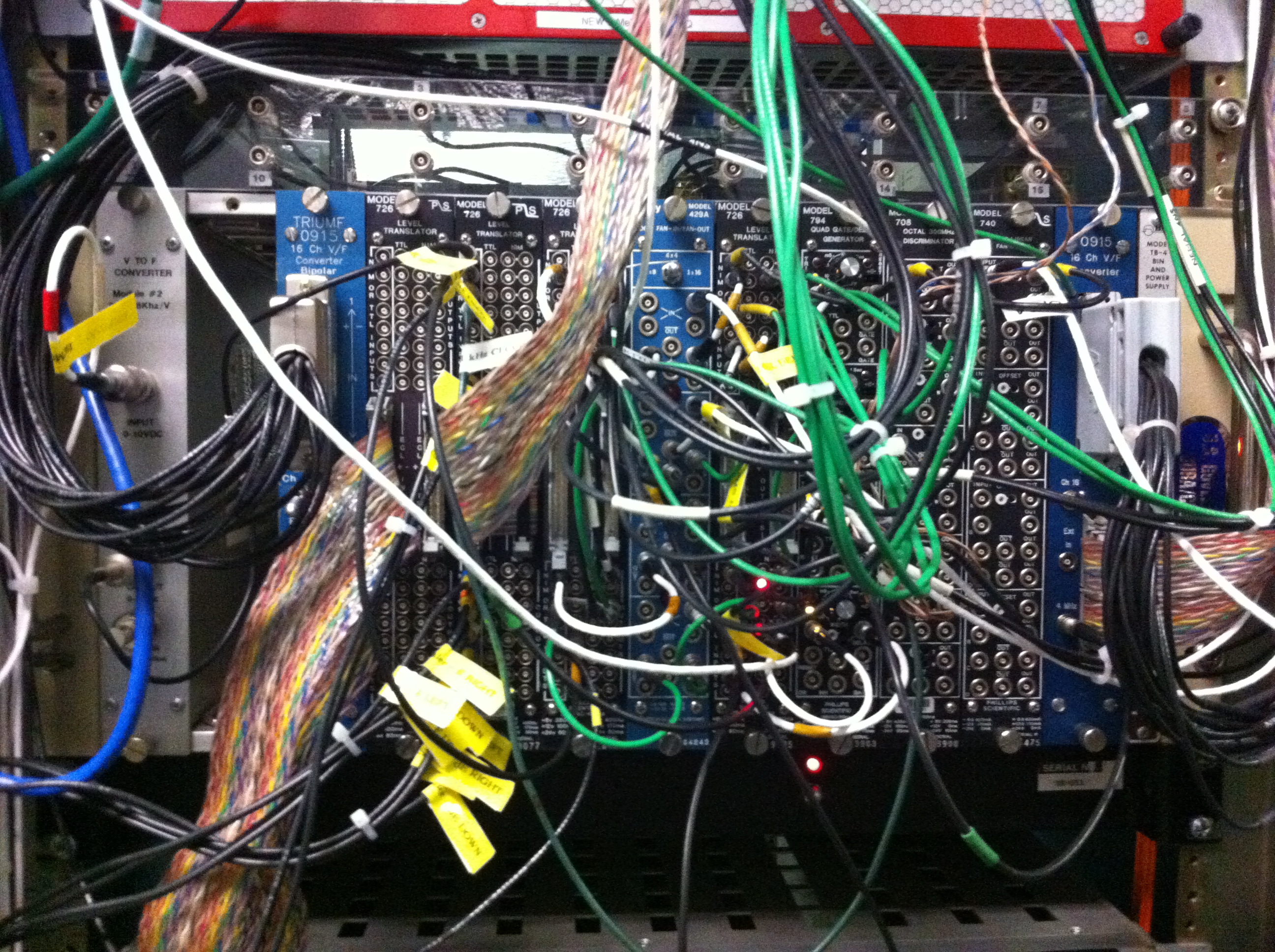 23